Фотокрос Комунального закладу «Куп’янської спеціальної школи»Харківської обласної ради
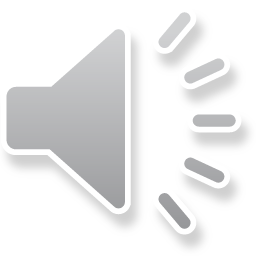 Літературні читання «Сковородинівські читання»
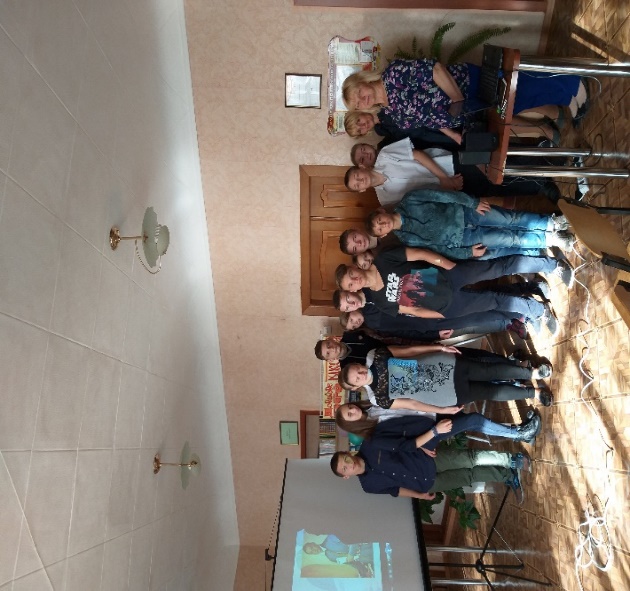 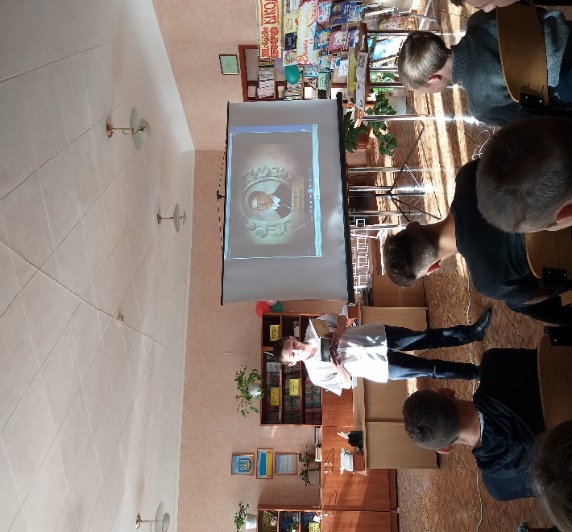 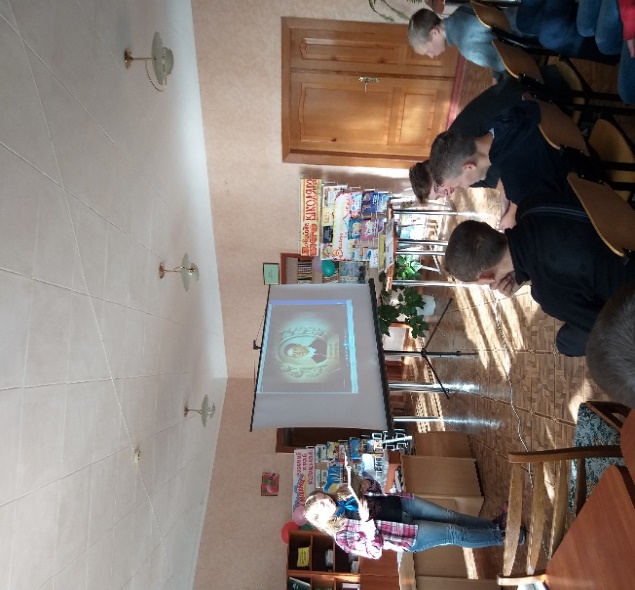 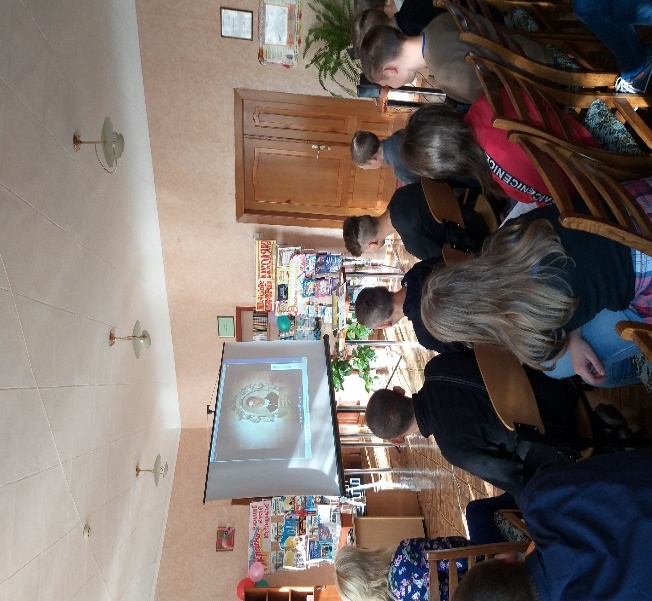 Музейне зайняття 
«Як козаки Куп’янськ осадили» у Куп’янському краєзнавчому музеї
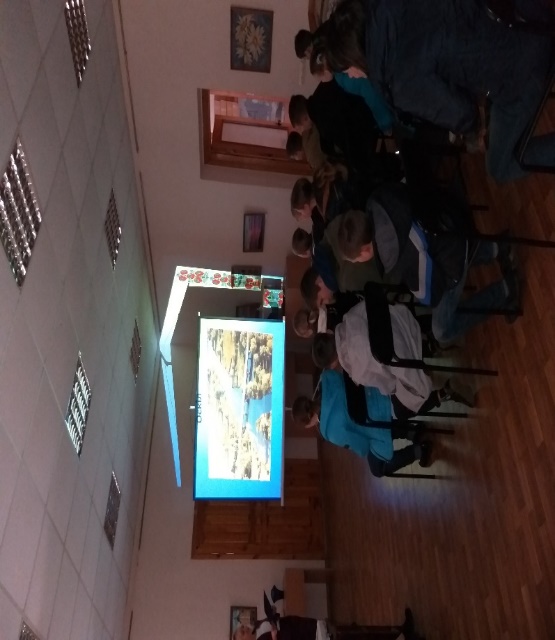 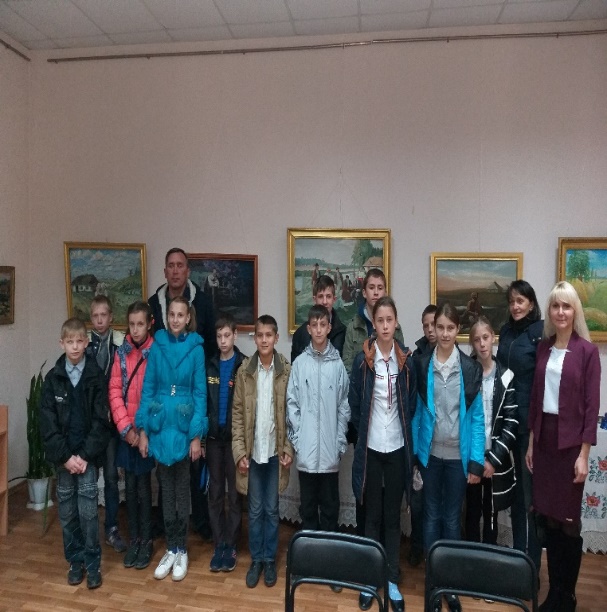 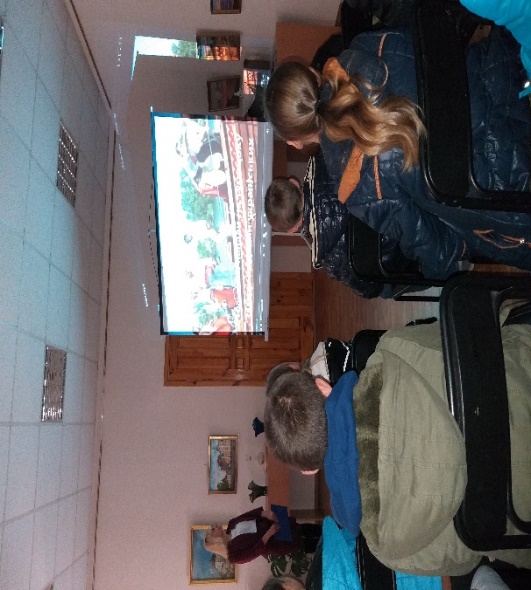 Відеолекторій «Що таке космос?»
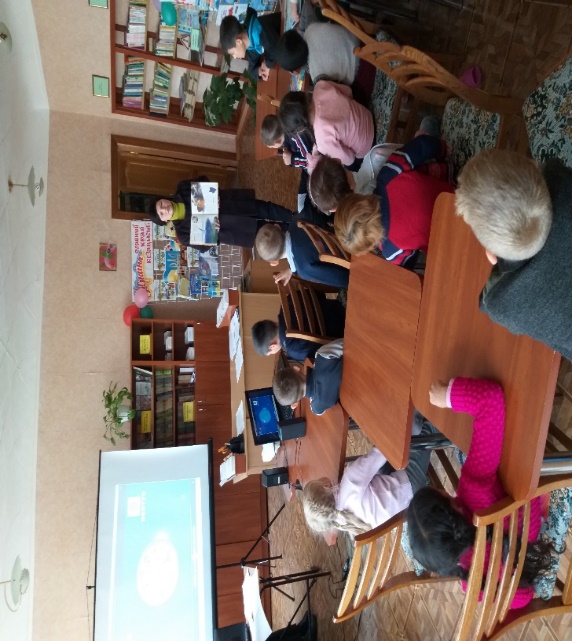 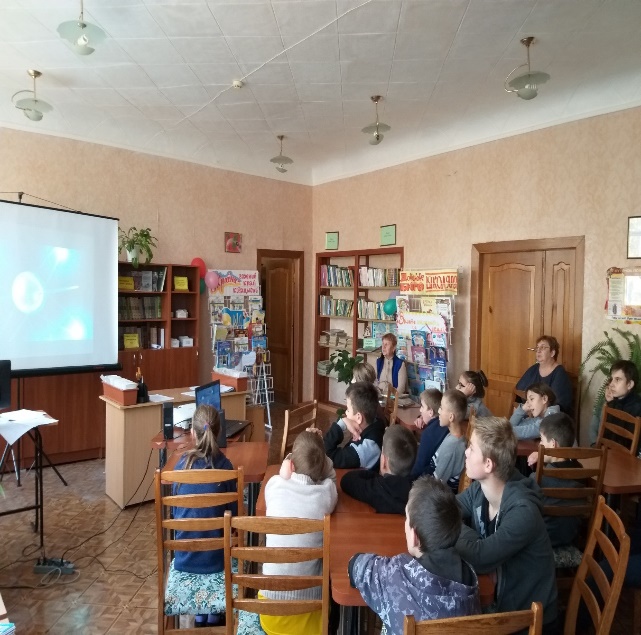 Книжкова алея «Роде наш красний»
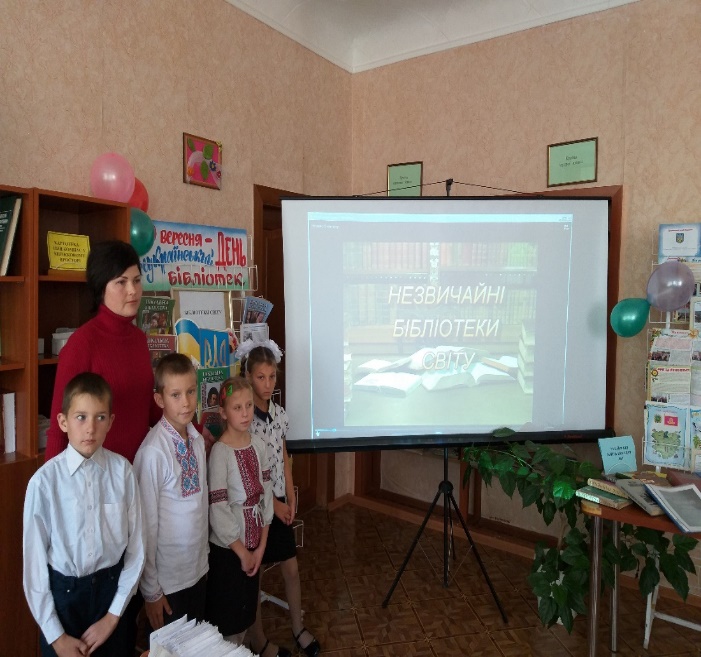 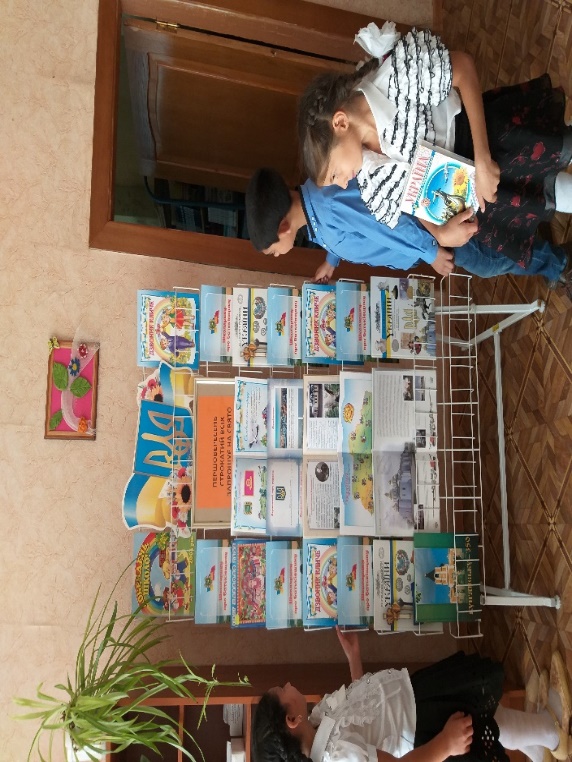 Виставка правової літератури «Ази правознавства – крок у майбутнє»
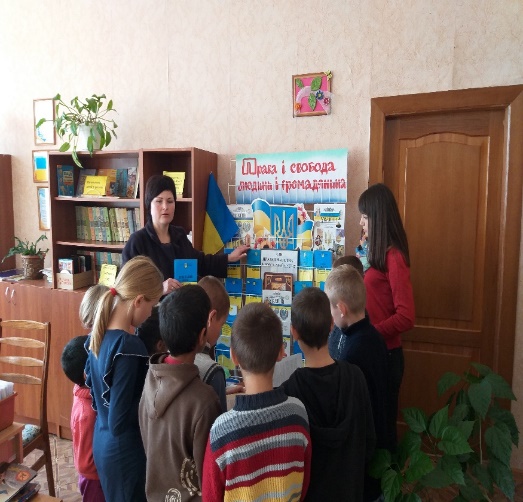 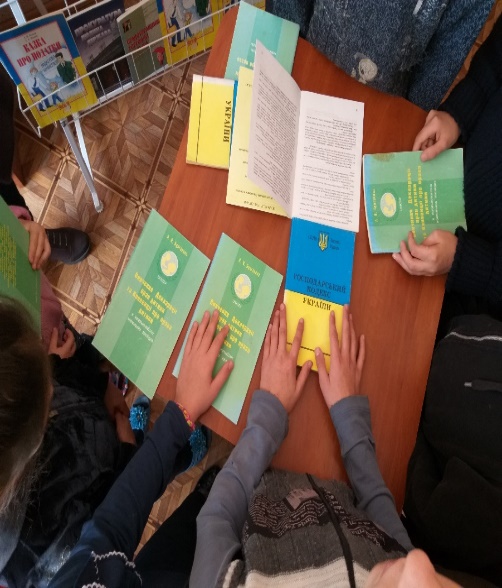 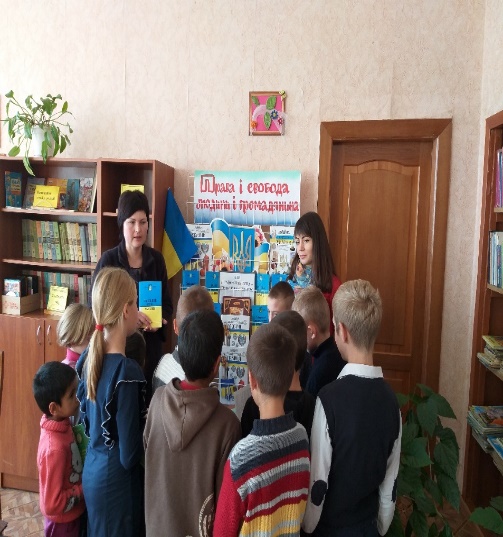 Читацький марафон «Читаємо без зупинки»
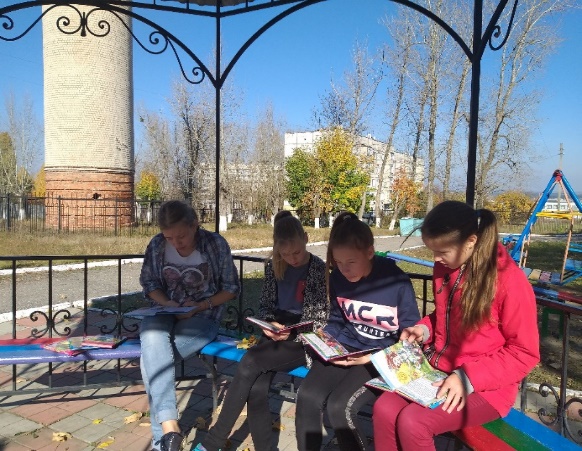 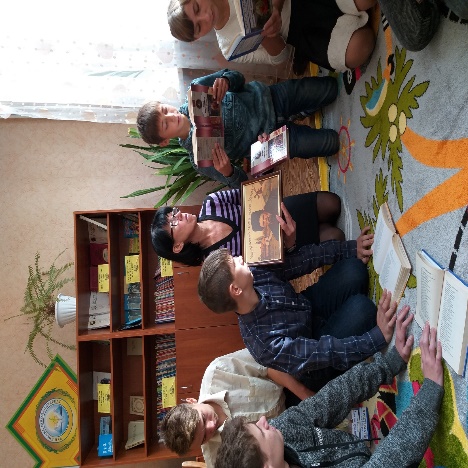 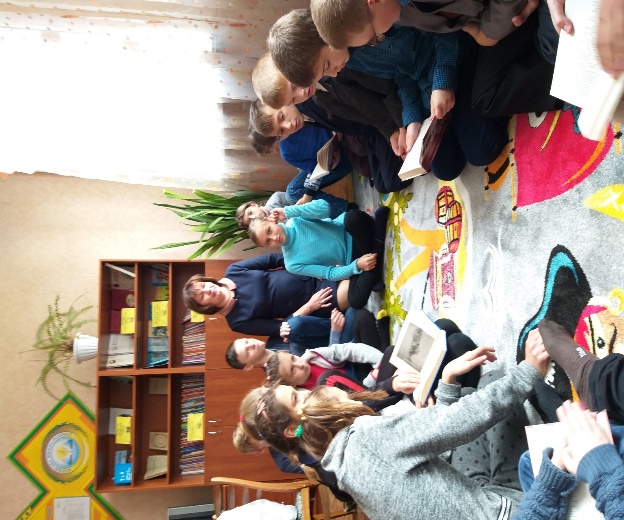 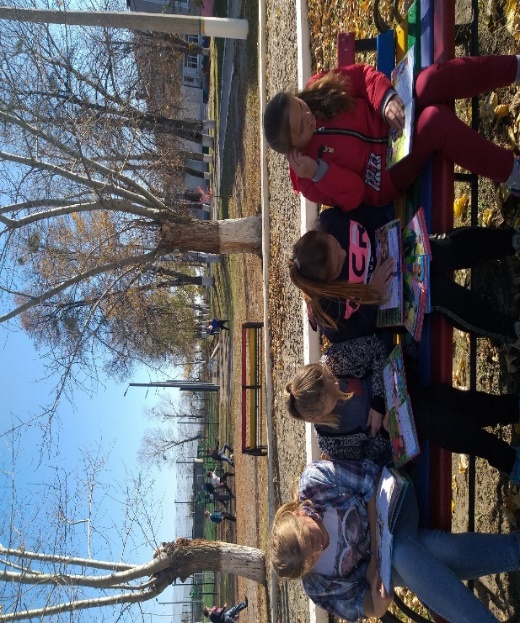 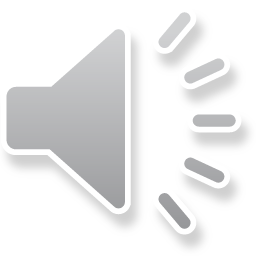 Смайл-опитування «Якою Ви бачите сучасну шкільну бібліотеку»
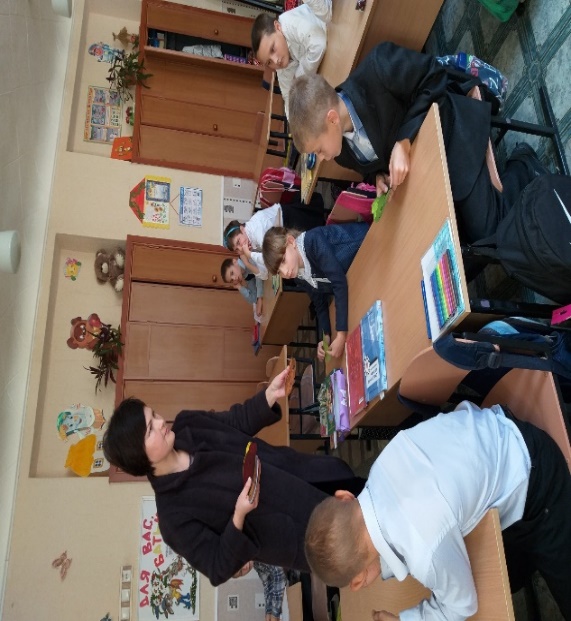 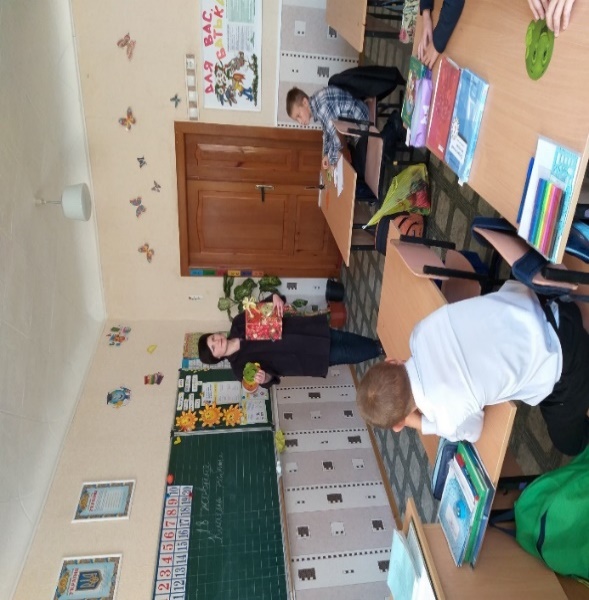 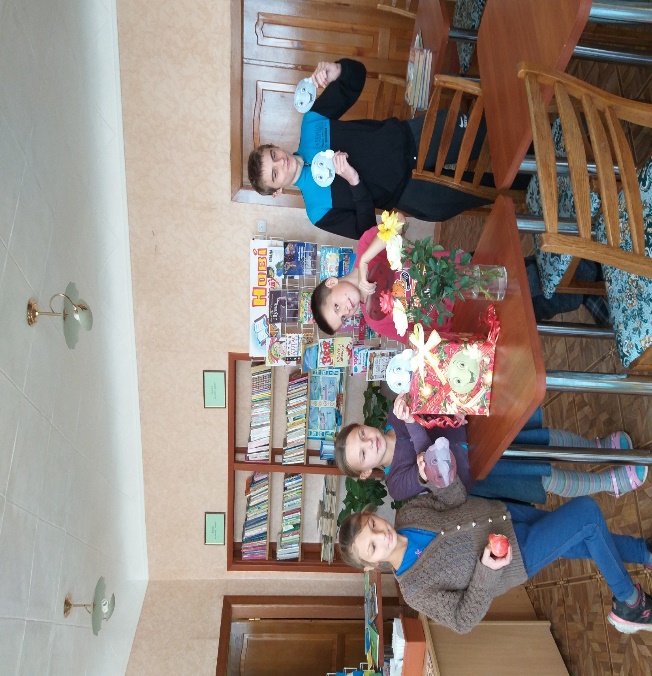 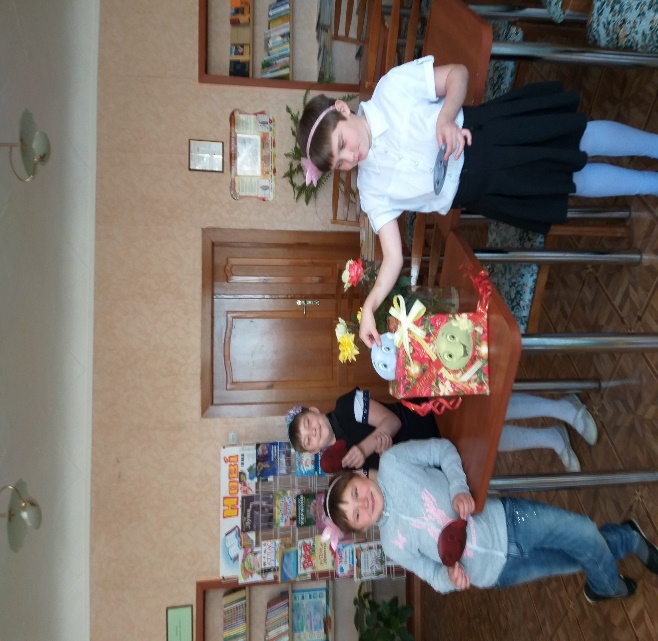 Дублер-шоу «Бібліотекар на годину»
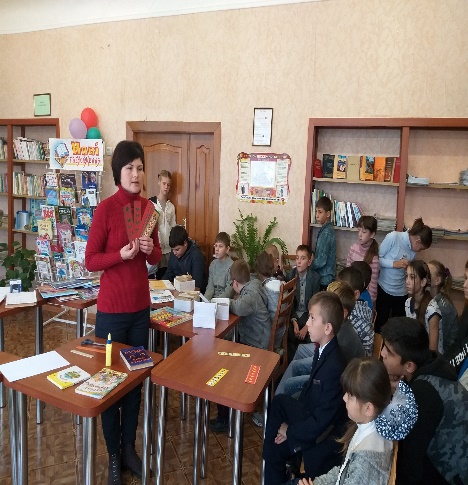 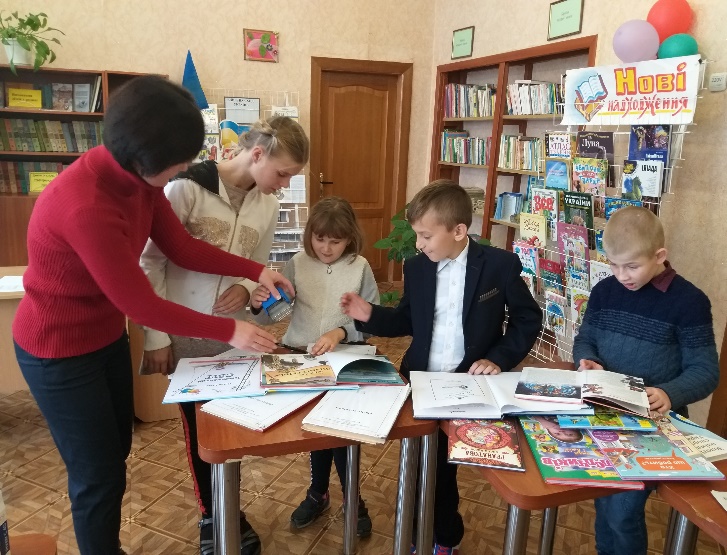 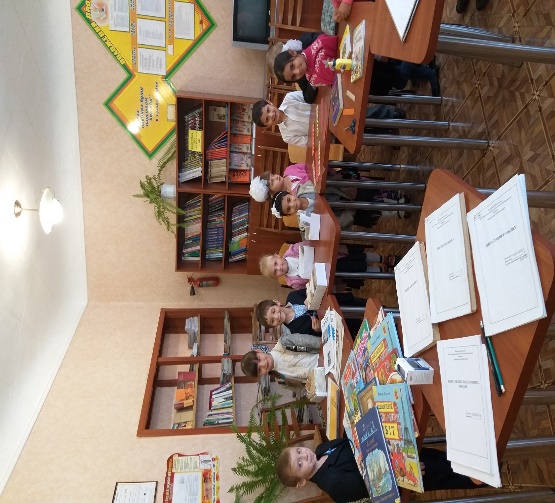 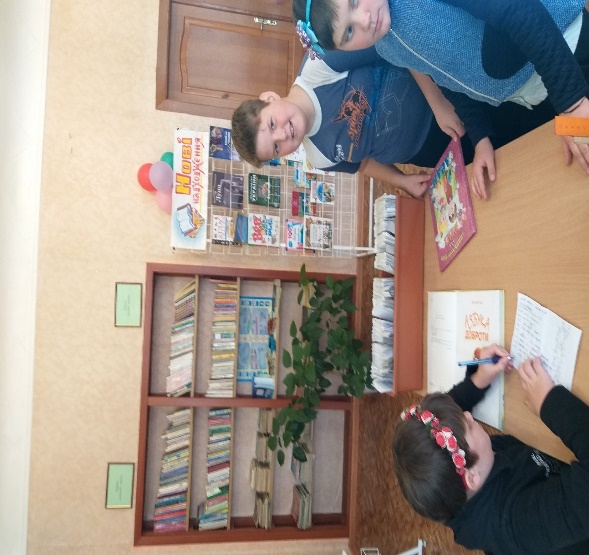 Подорож «Казковий світ бібліотеки» до міської бібліотеки №1
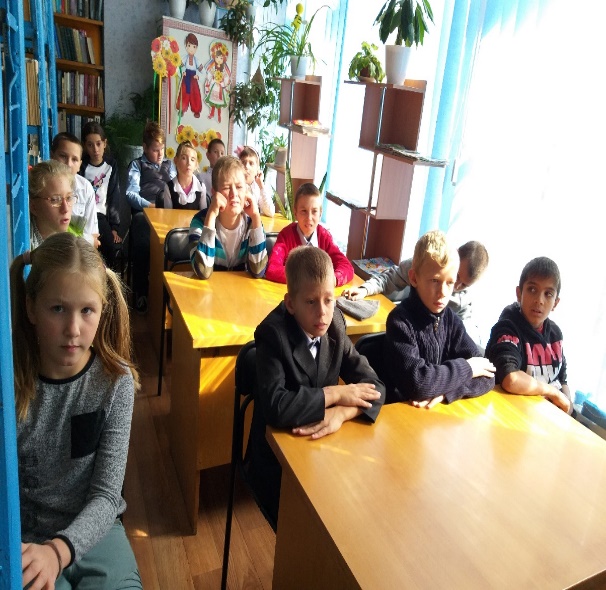 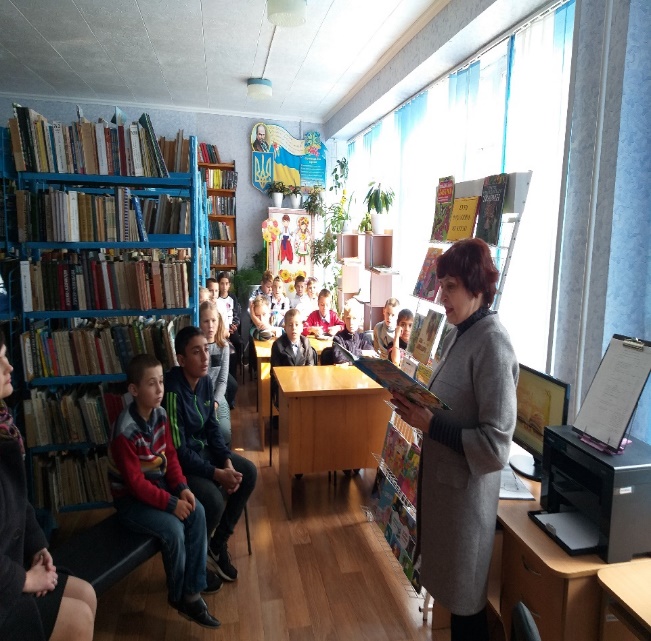 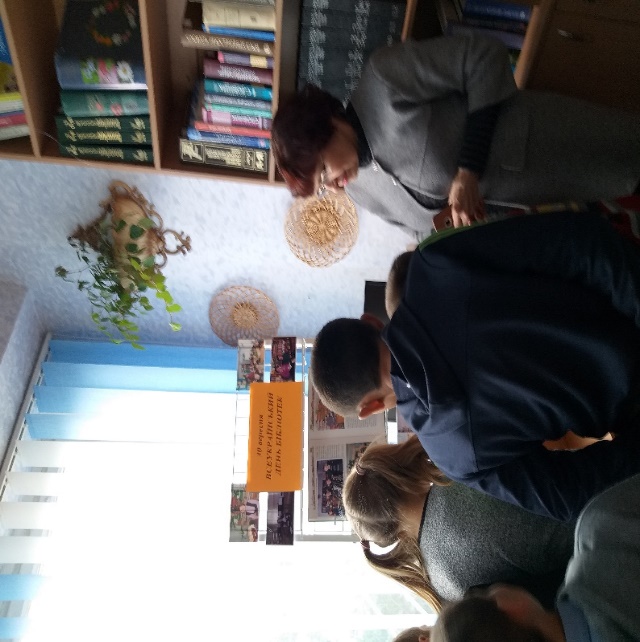 Круглий стіл «Бібліотека+школа=співпраця на користь майбутнього
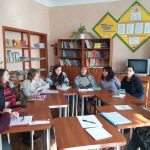 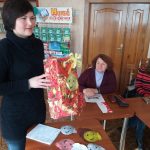